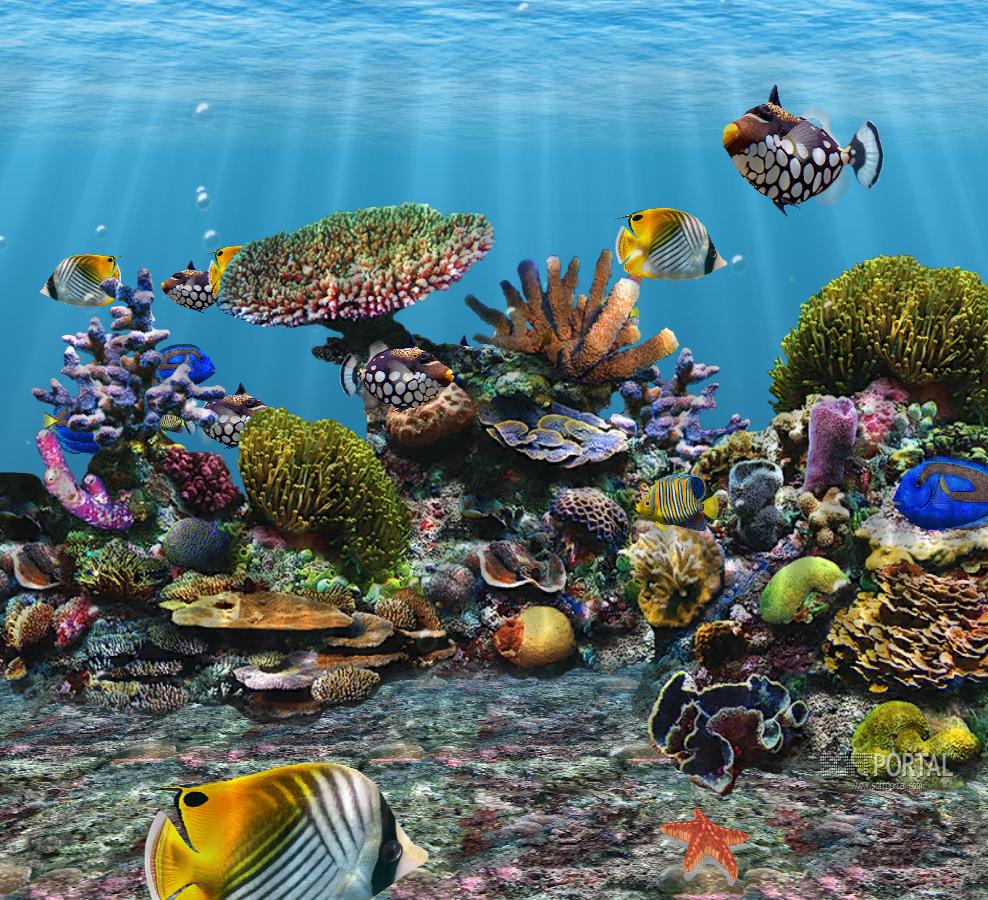 Жизнь в морях
     и океанах.
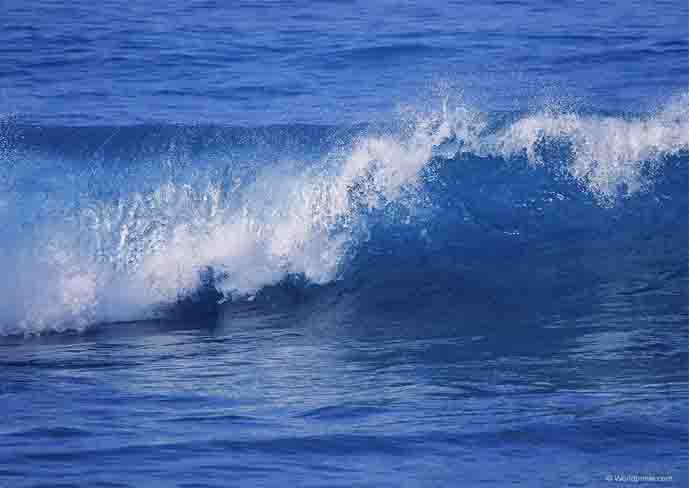 Моря и океаны.
В них обитают тысячи удивительных существ
Синий кит.
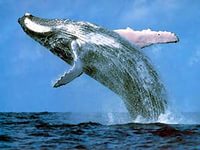 Дельфины.
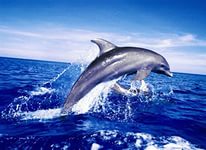 Акулы
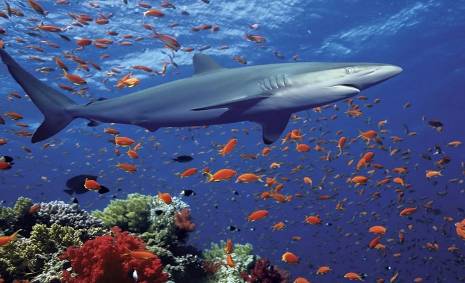 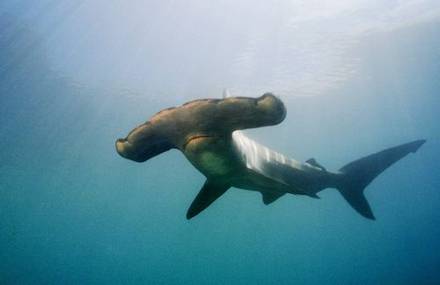 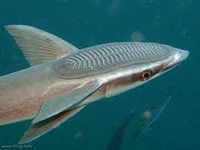 Мурена.
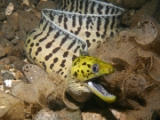 Илистый прыгун.
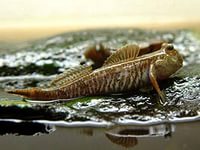 Рыба луна.
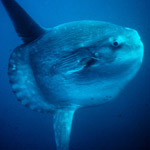 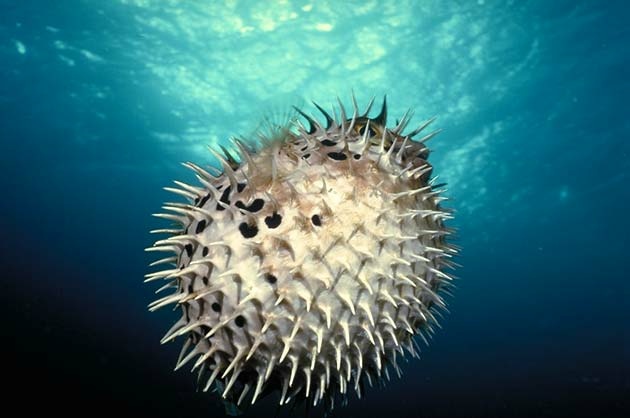 Рыба - еж
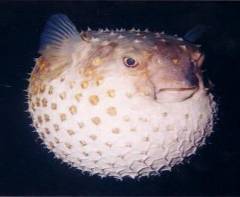 Обыкновенный двукрыл.
Медуза.
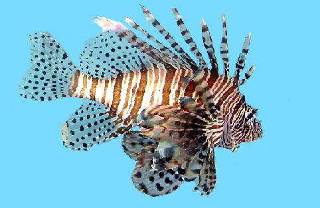 Рыба - зебра
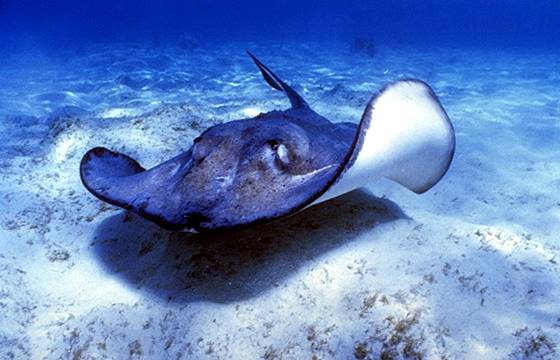 скат
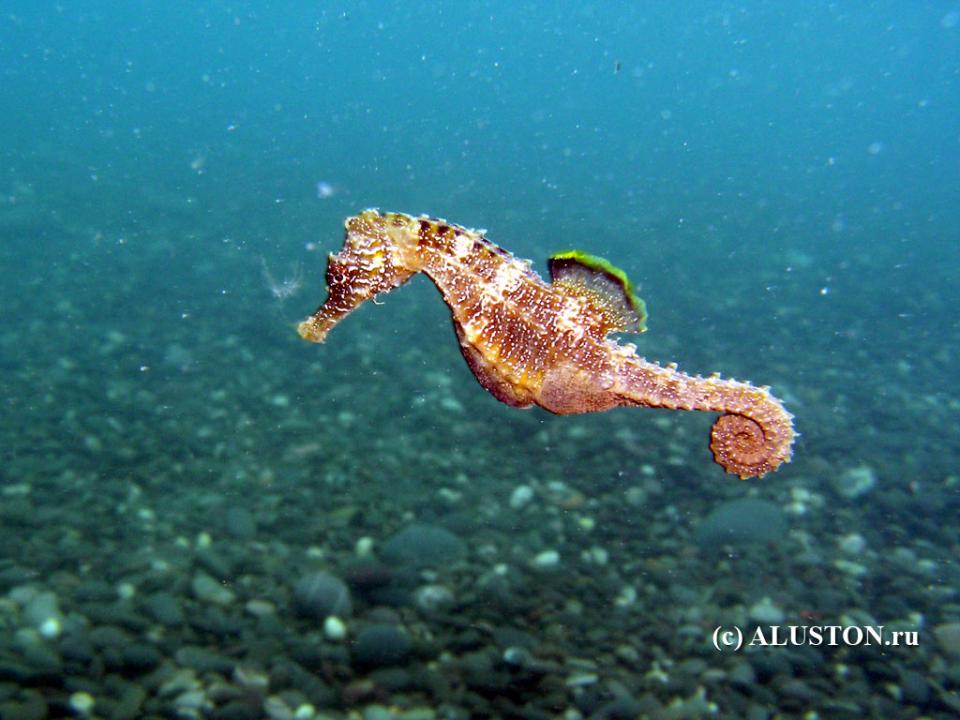 Рыба меч.
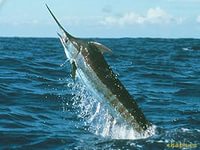 Морской чёрт.
Камбала.
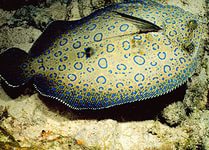 Рыба мотылёк.
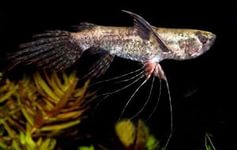 Рыба игла.
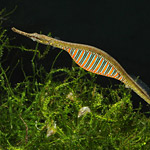 Форма тела - квадратная
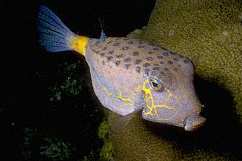 Рыба - коробка
Актиния
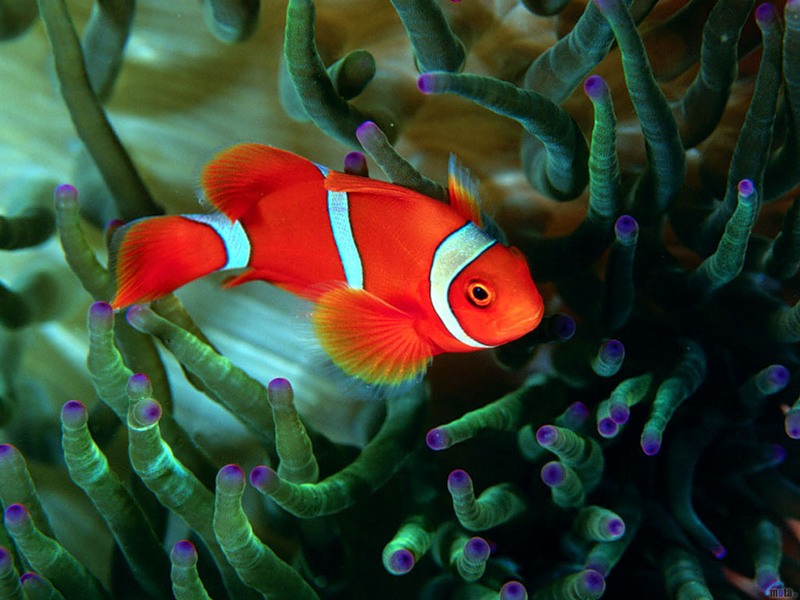 рыба - клоун
Окунь брызгун.
Рыба-бабочка.
Удильщик.
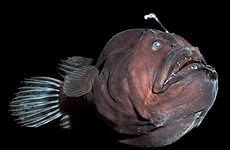 Двоякодышащие
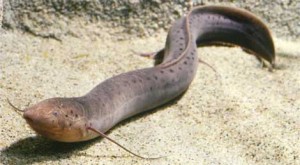 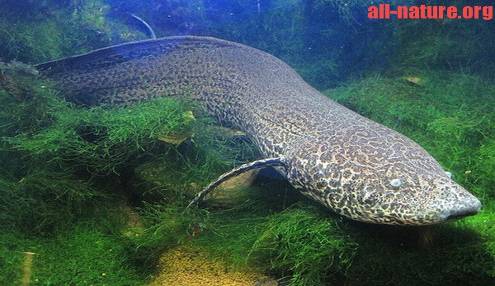 Протоптер
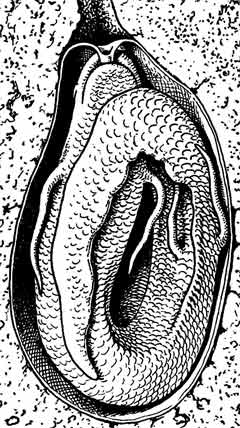 Африканский чешуйчатник
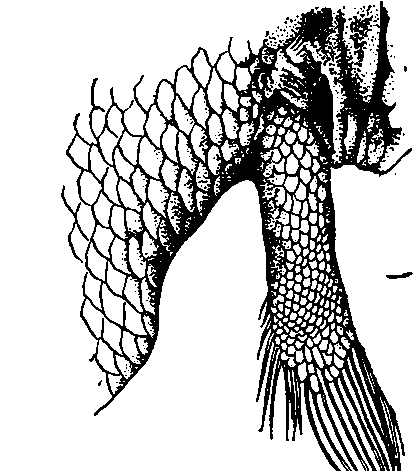 Кистеперые
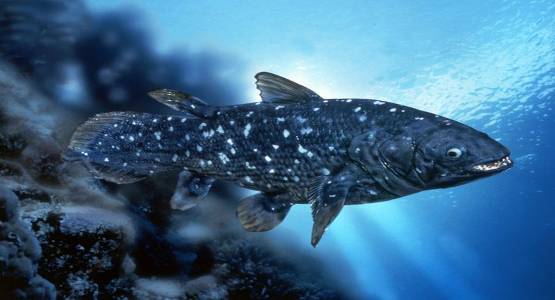 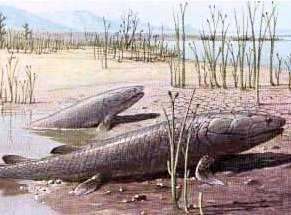 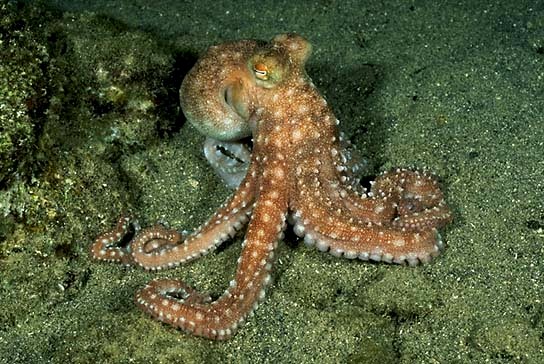 осьминог
устрица
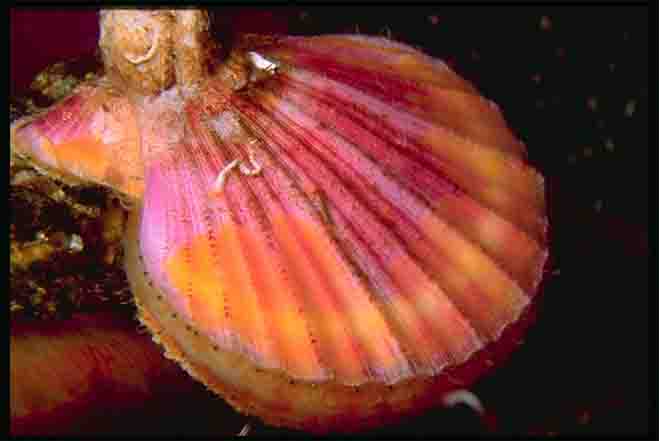 Рыба четырёхглазка.
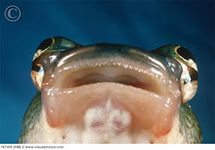 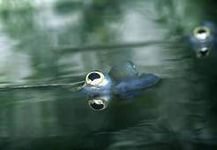 Рыба пила.
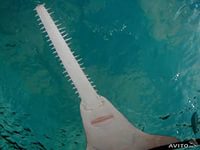 Бородавчатка.
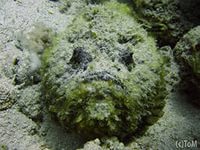 Рыба попугай.
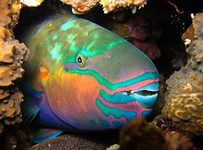 Рыба лист.
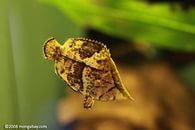 Морской ёж.
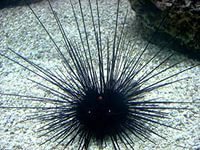 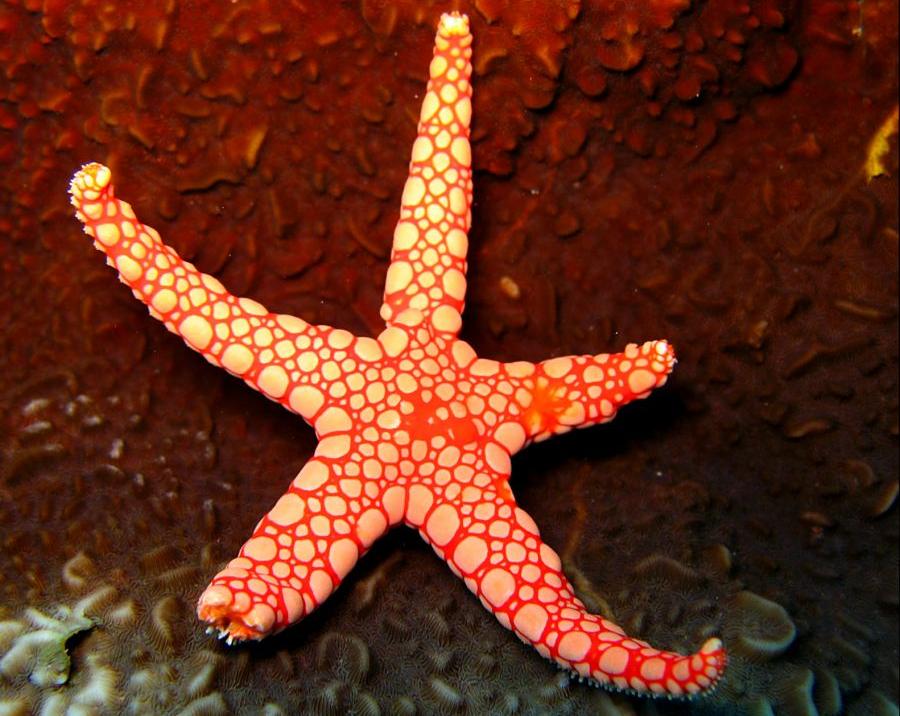 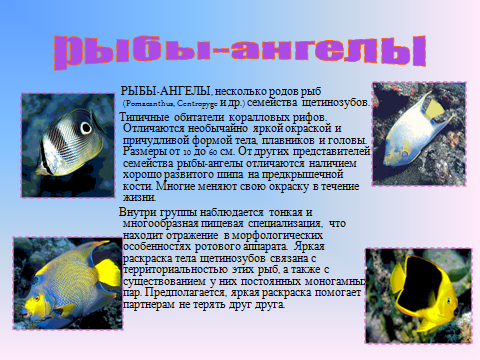 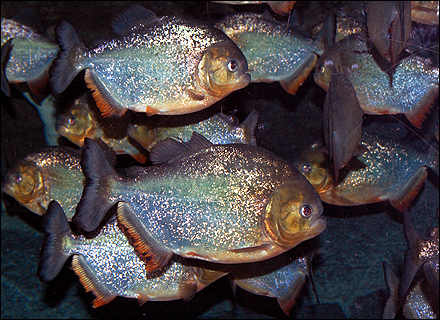 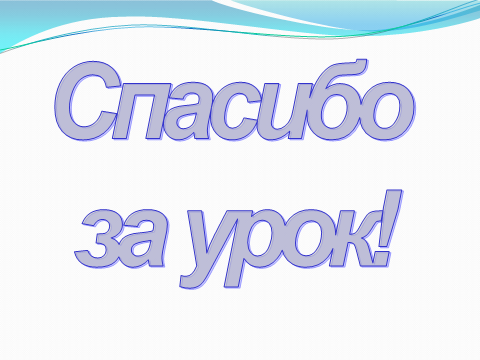